СоловушкаПо мотивам рассказа П. Цвирки
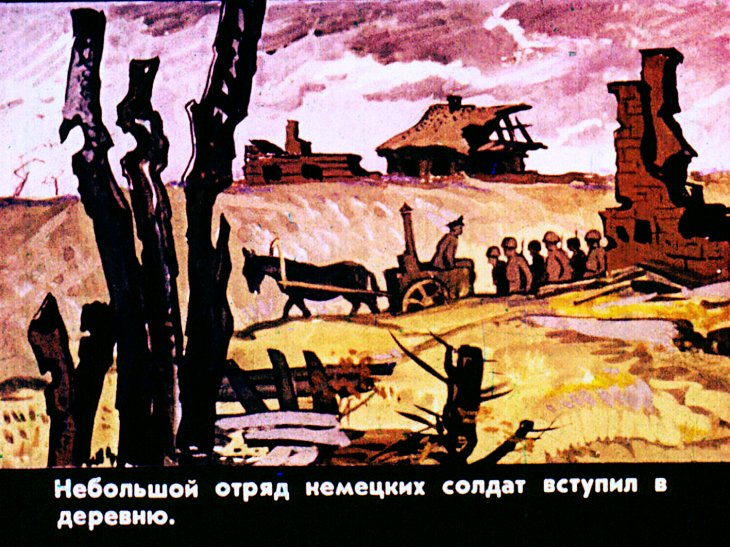 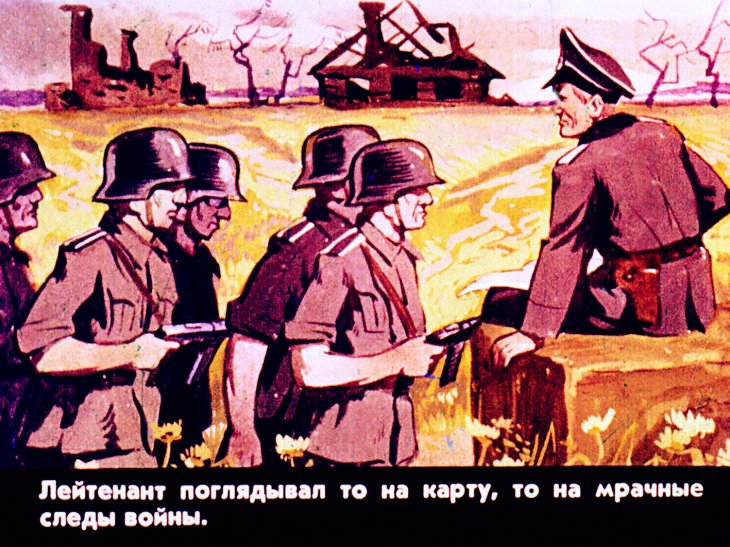 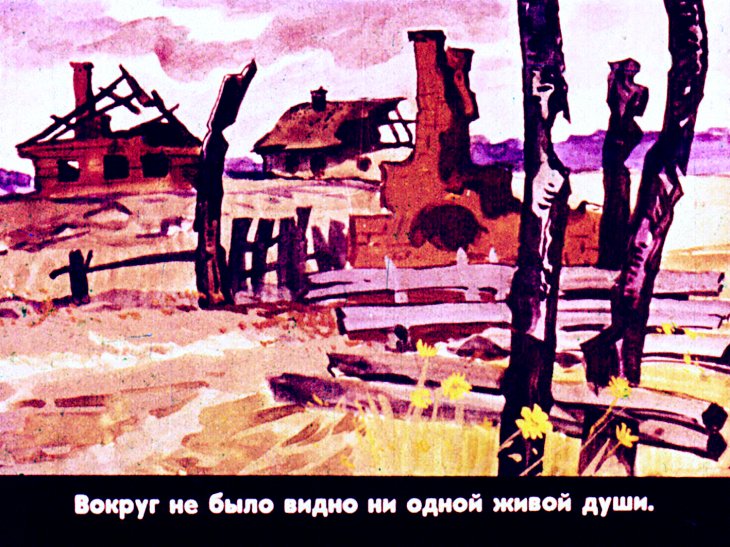 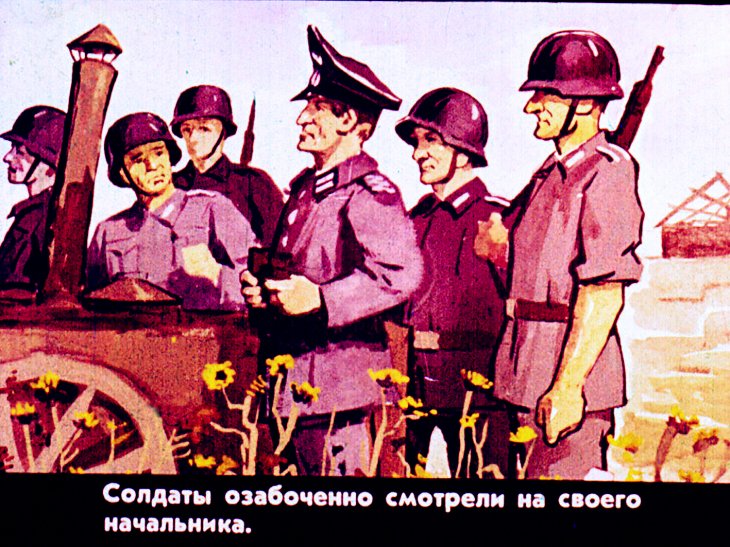 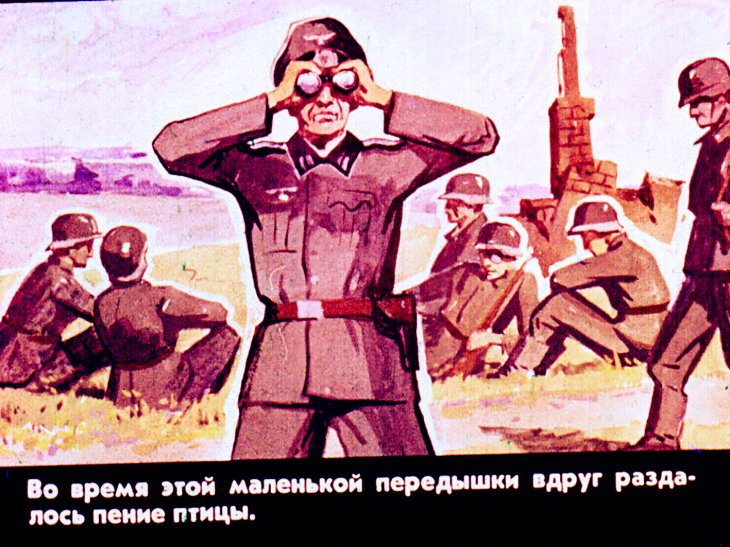 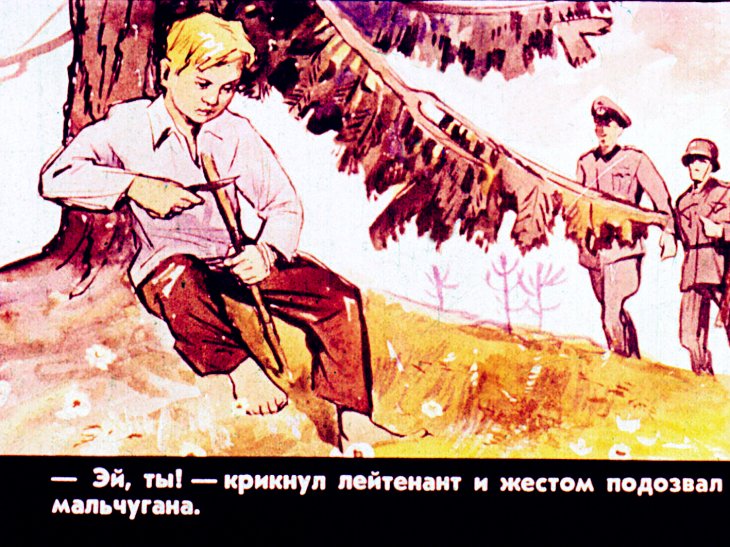 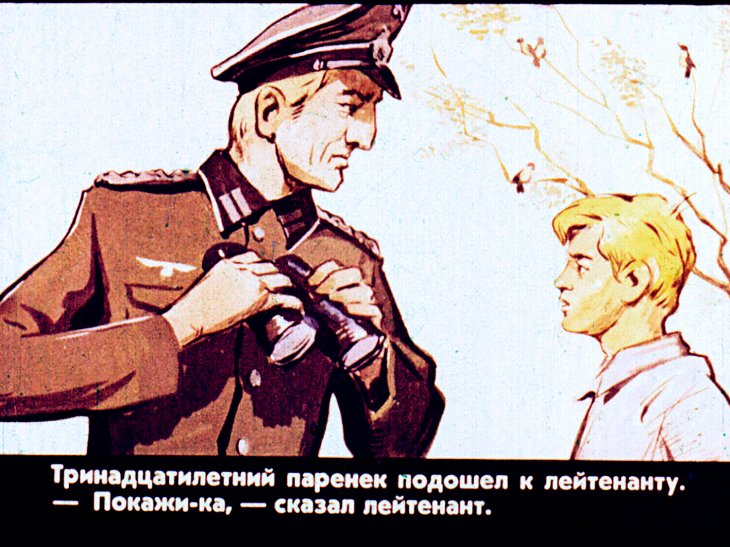 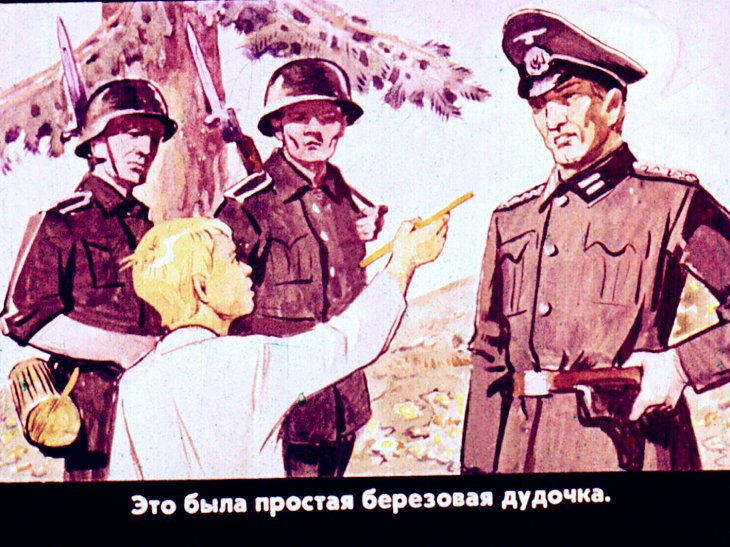 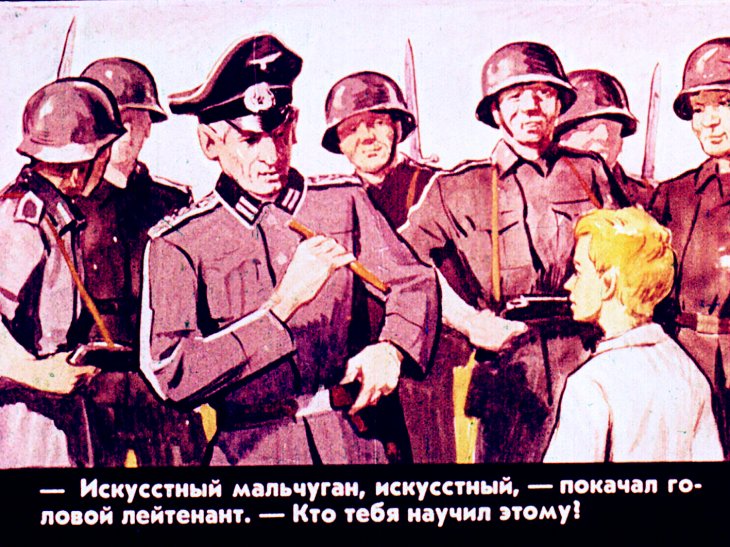 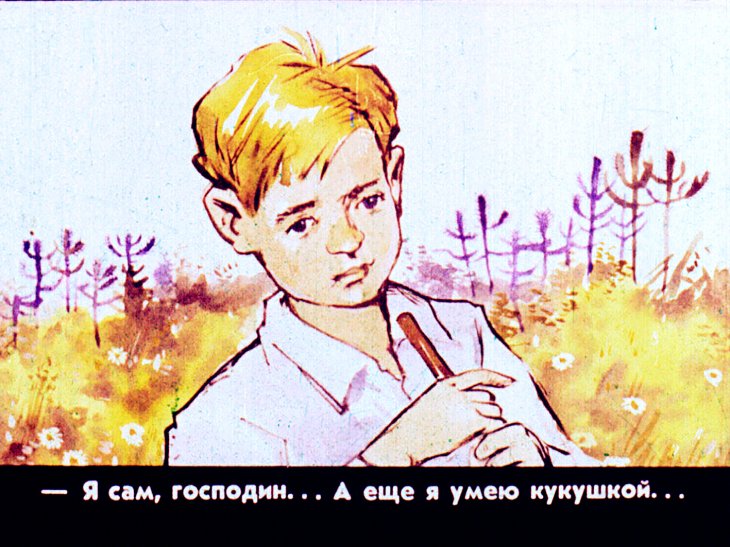 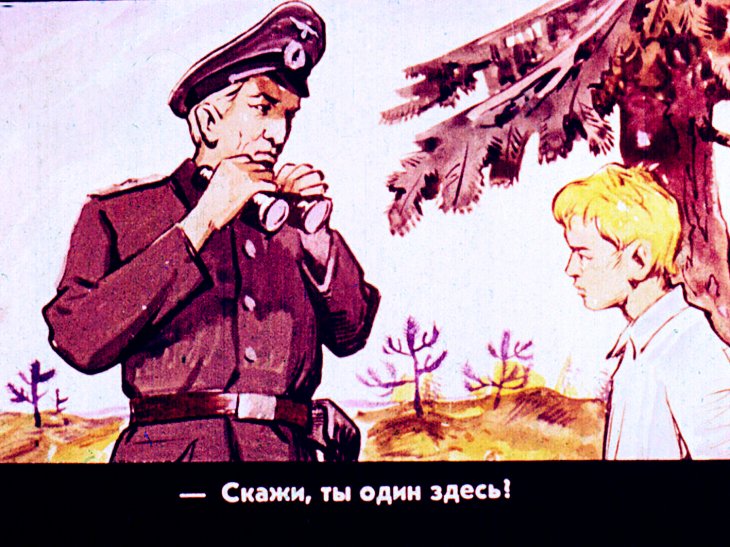 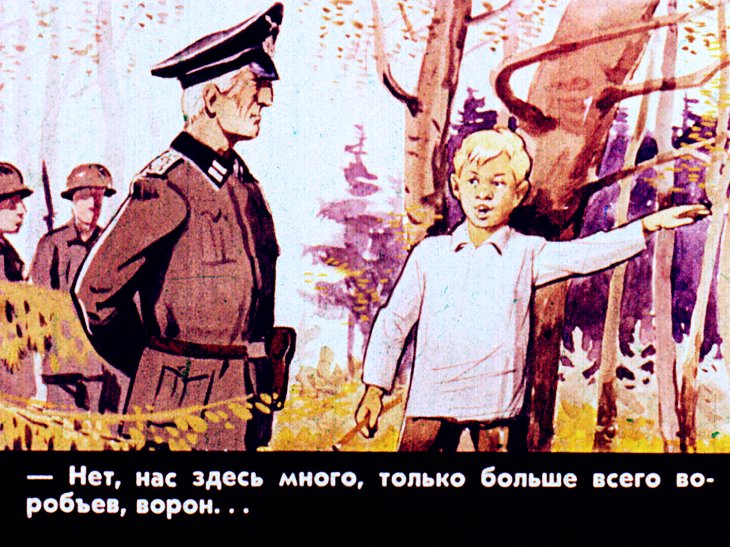 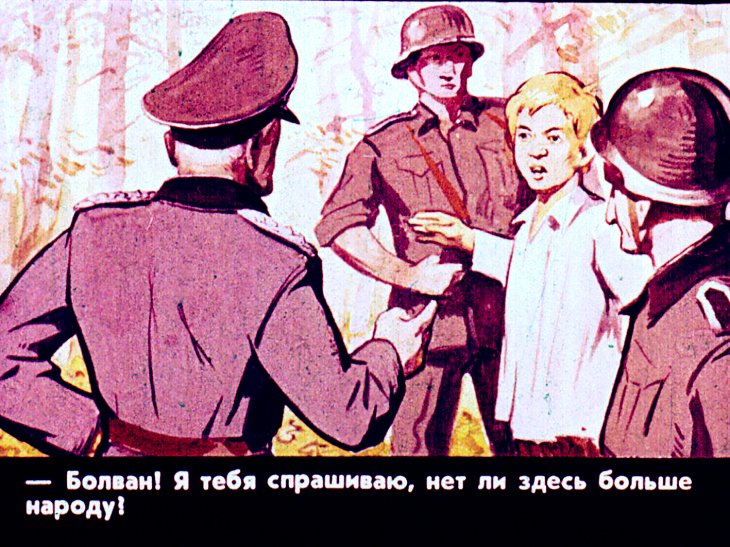 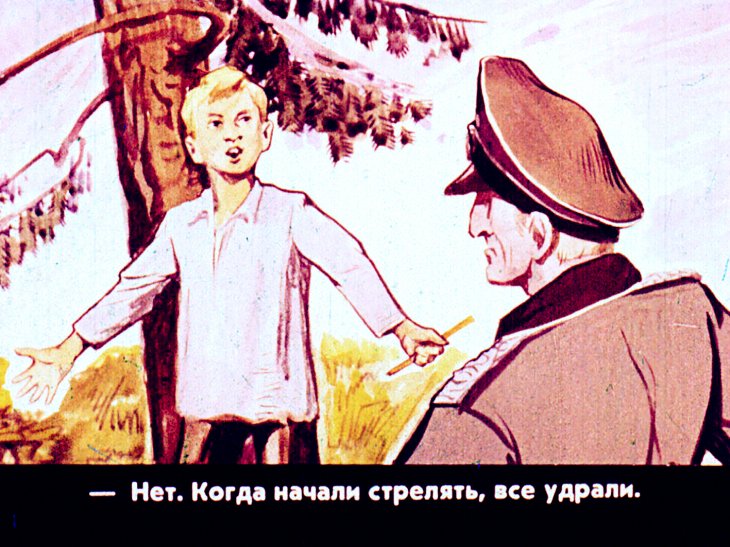 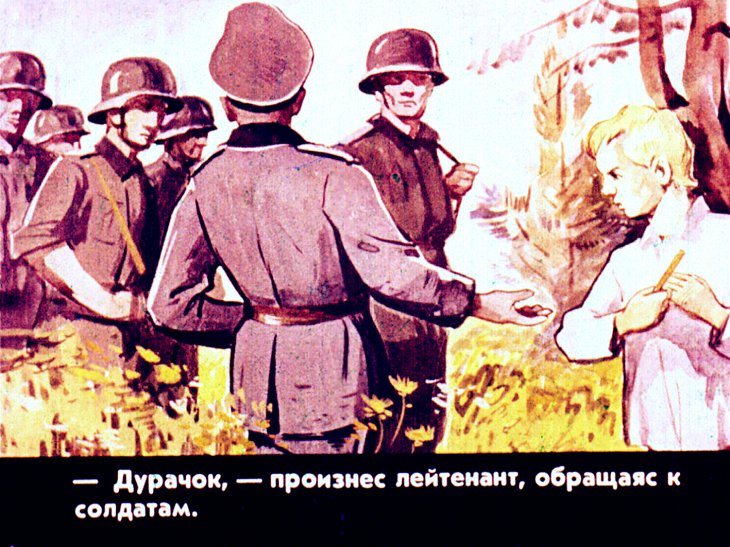 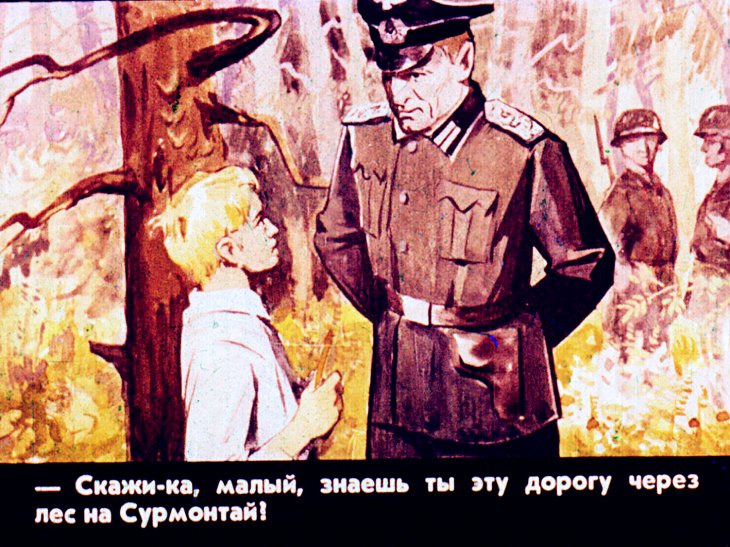 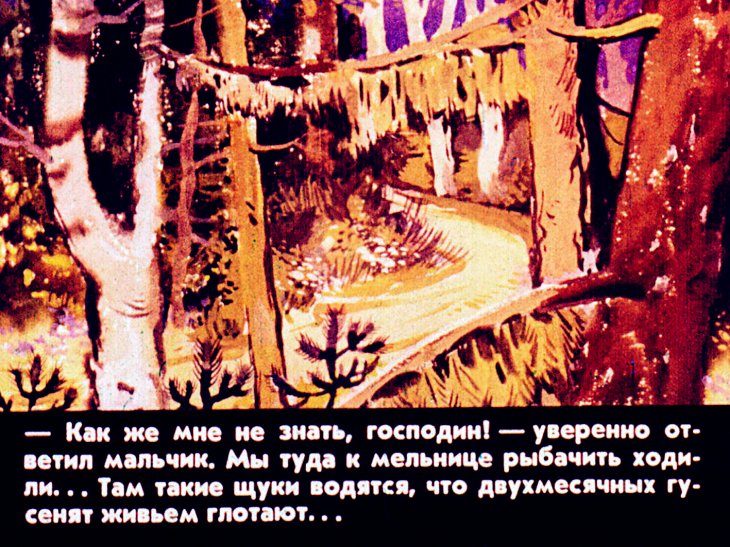 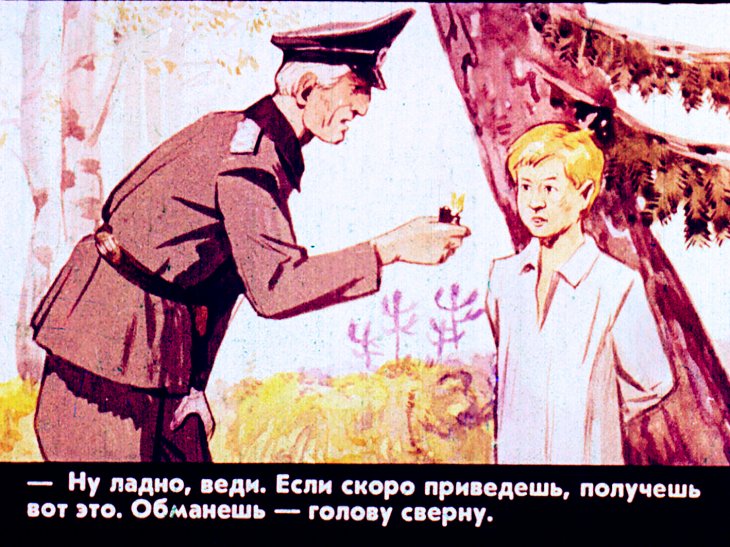 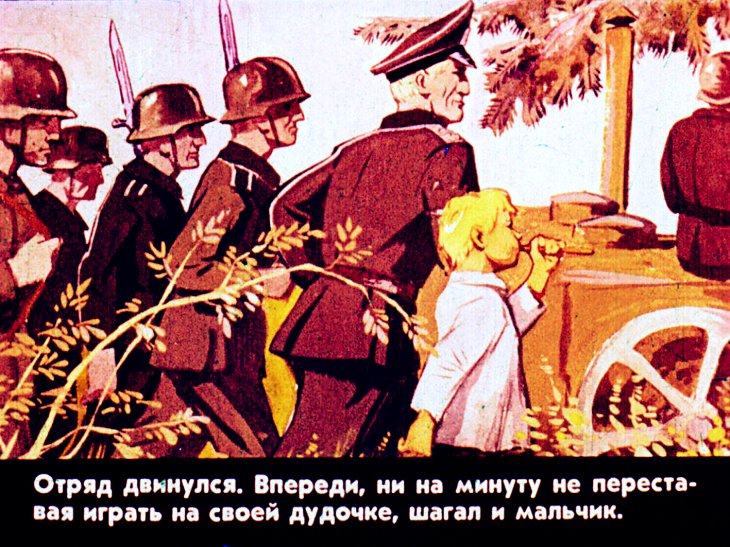 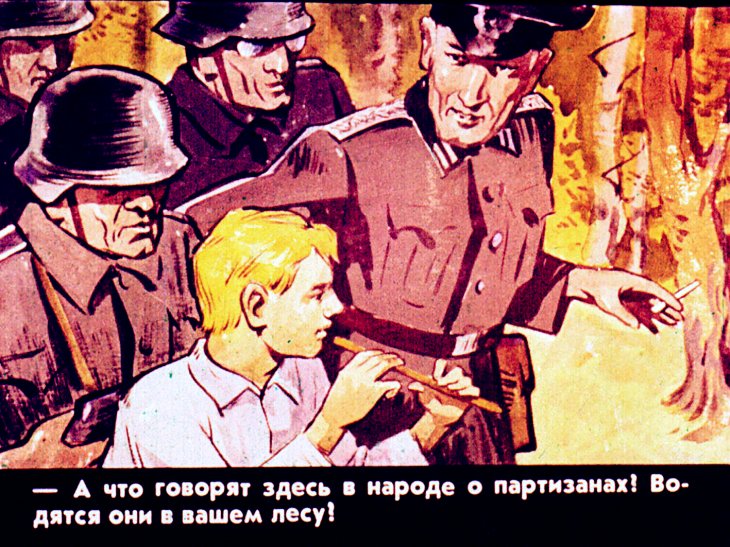 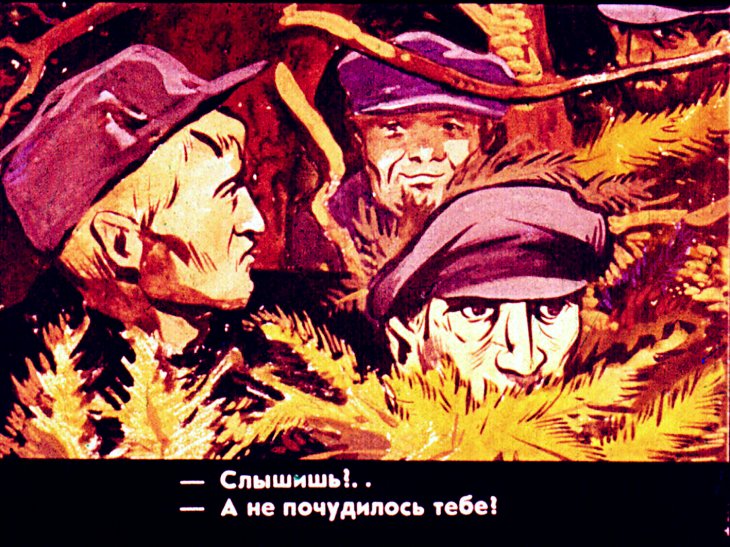 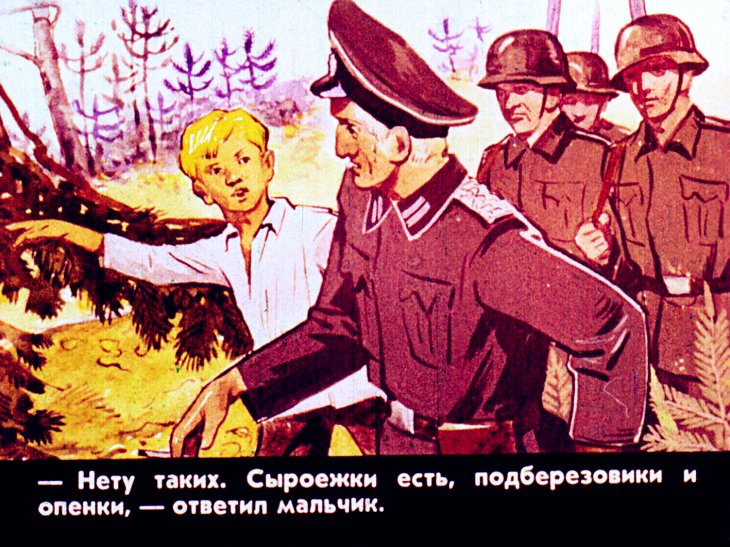 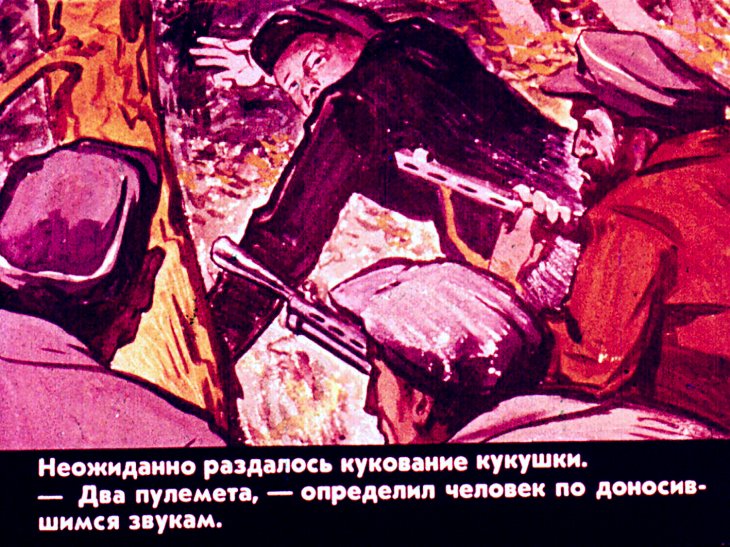 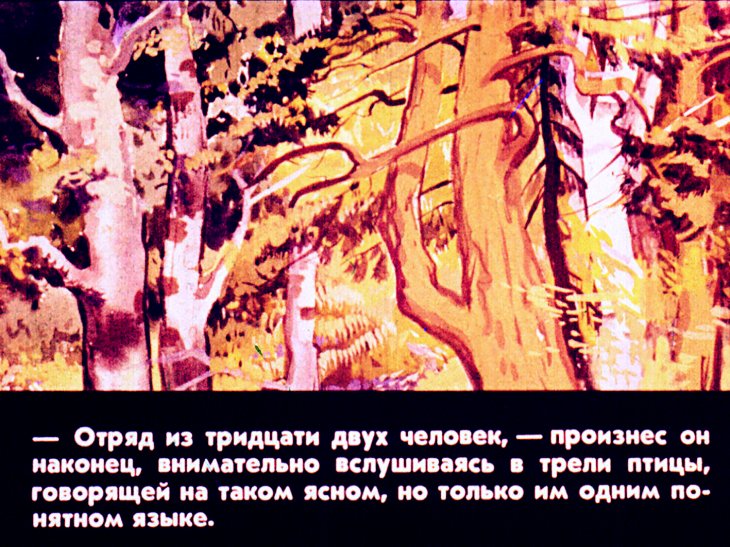 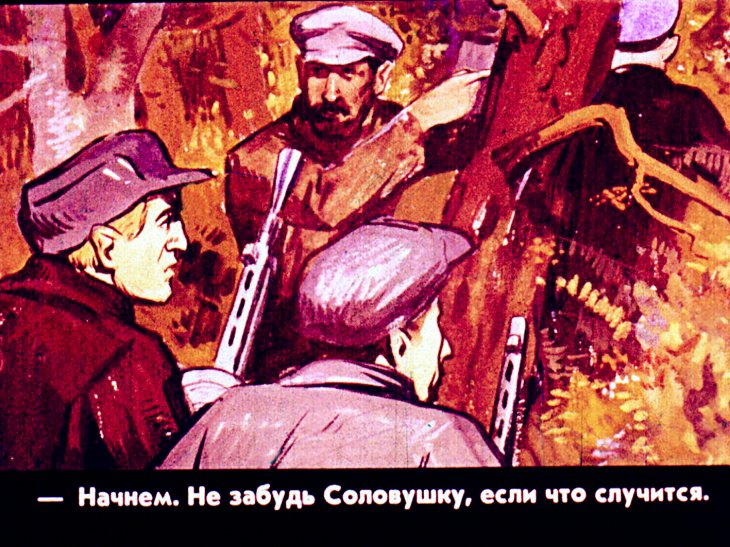 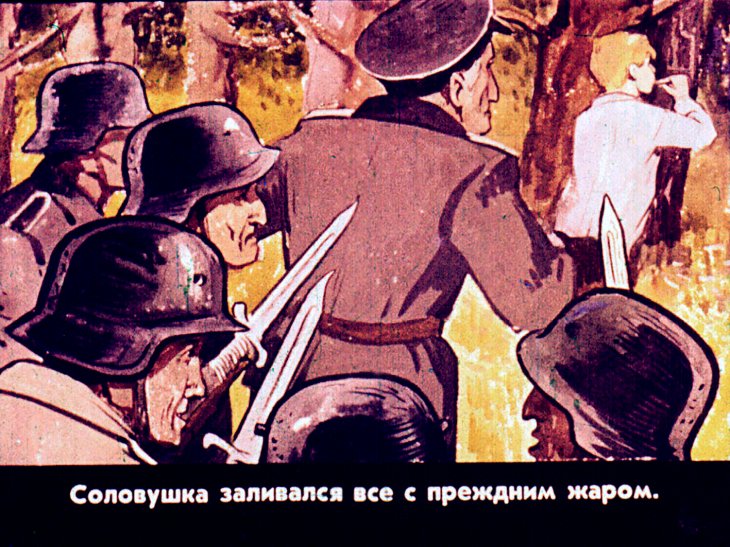 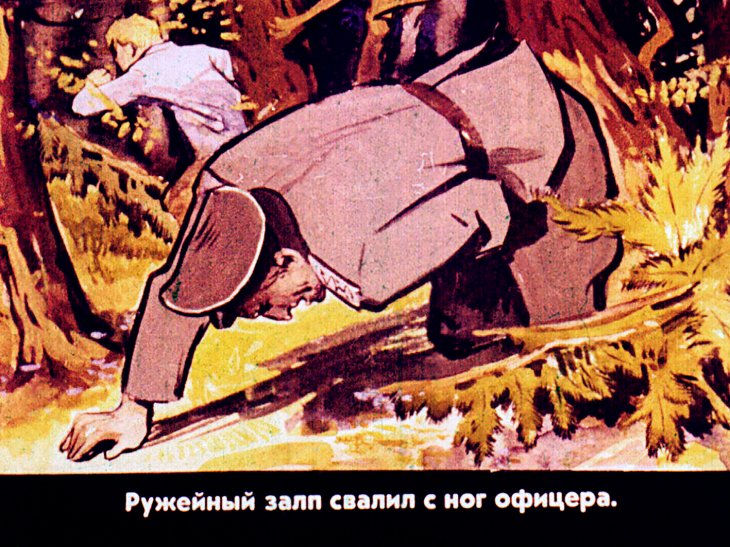 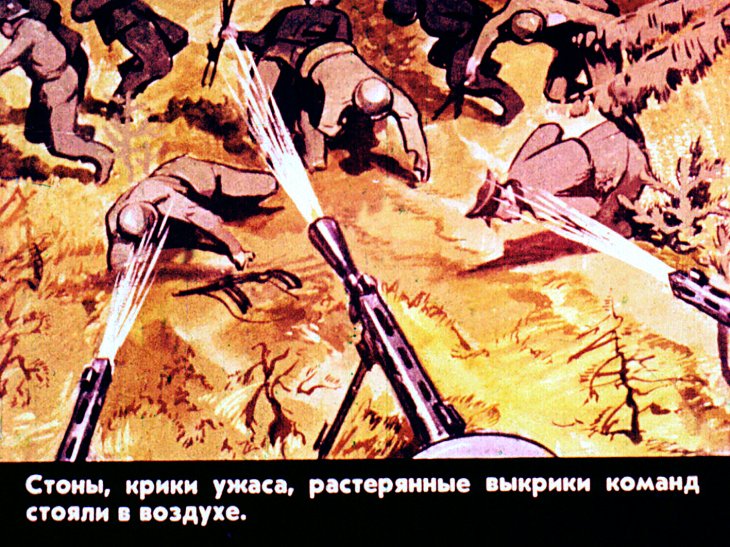 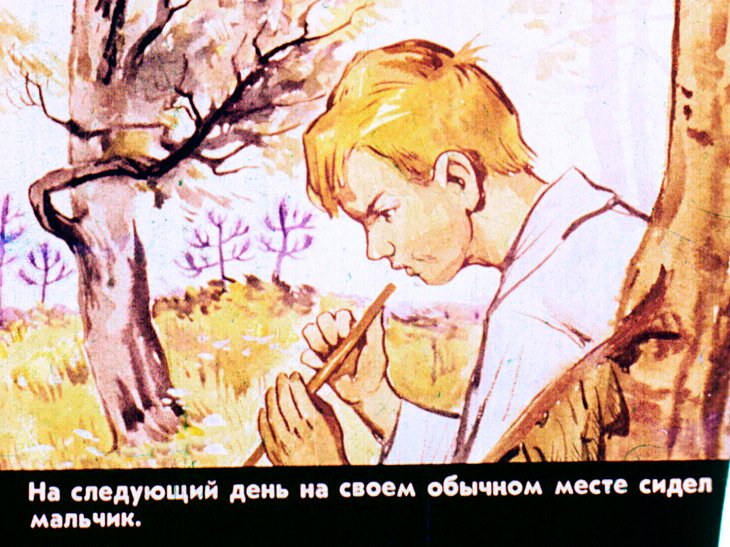